Serving the future
What is new in LS Central for restaurants
Anna Kristín Jeppesen
Alejandro Vazquez
Wesley Silva
Principal Product Owner
Principal Consultant
Senior Developer
The future of restaurants is here
Technology 
Solutions
Benefits
Successful restaurants
Delicious 
food
Great location
Excellent 
customer service
Unique concept
LS Central for restaurants
Functionality 
Item, recipes and modifications
Deal for meals
Table management
Reservation and Allocation
Self Service
Kiosk
Ecommerce and QR ordering
Kitchen Display System
Types of restaurants 
Fast-food
Ghost kitchen 
Food trucks
Cafés
Breakfast and brunch
Bars and pubs
Fine dining
Pop-up restaurants
Ease of order taking
Modification of items and deals
Change quantity
Edit modifiers
Modifier unit of measure from parent
Modifier default selection
Modifier groups in one panel
Split line 
Edit journal line menu specific to line type
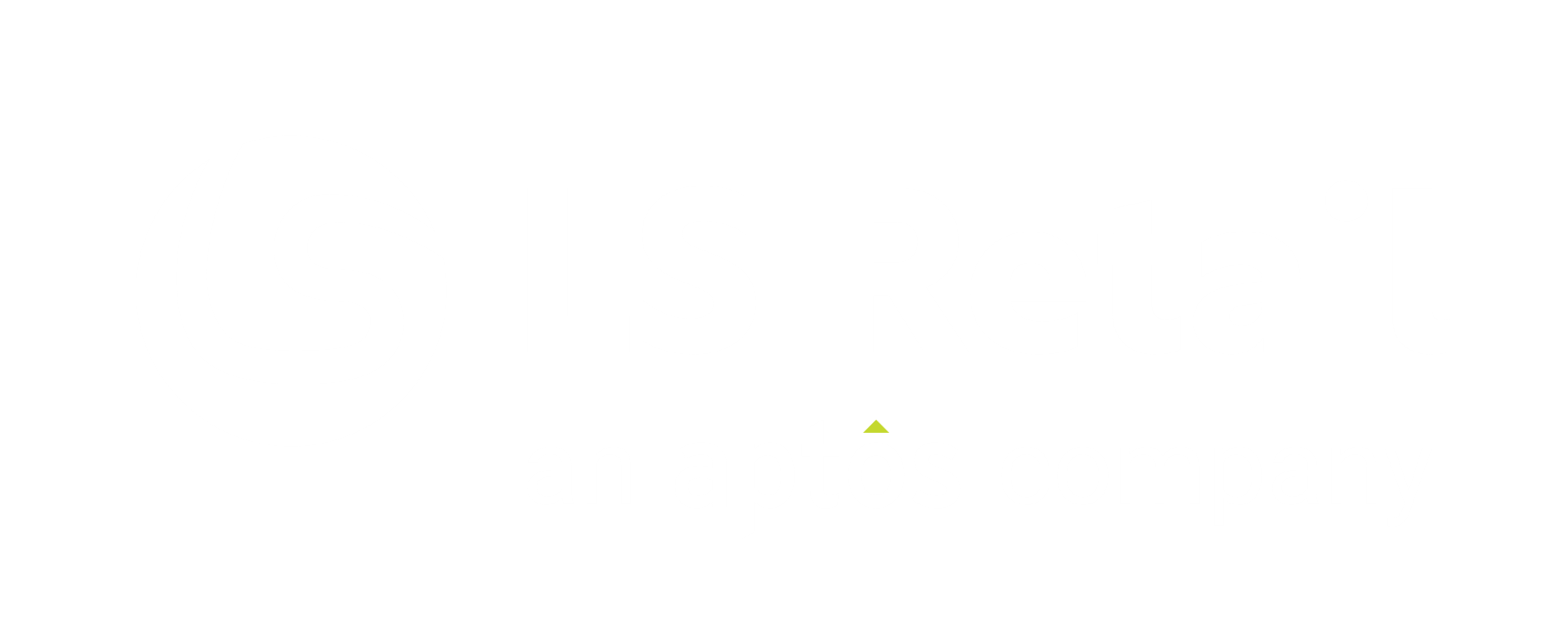 Customer Self Service
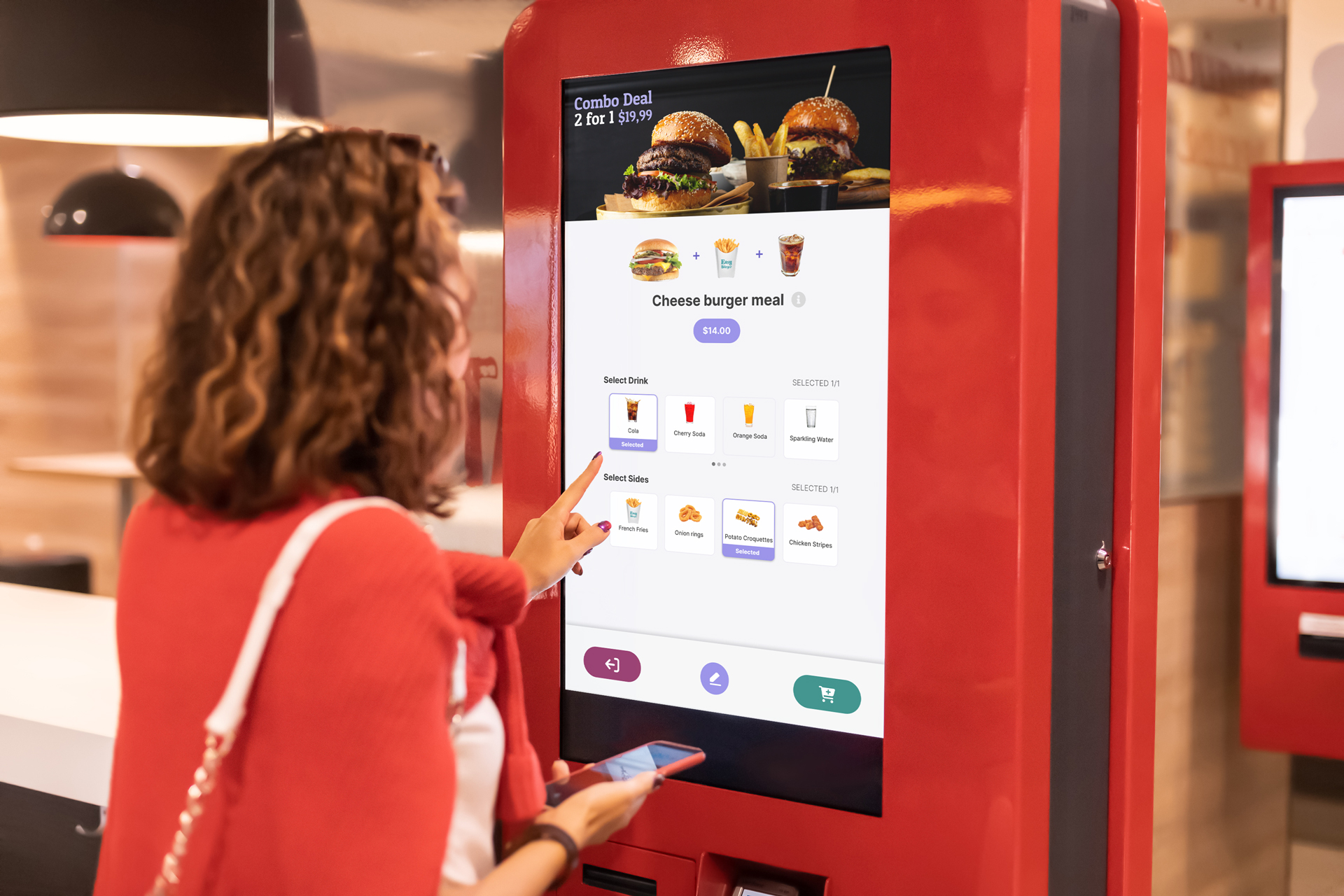 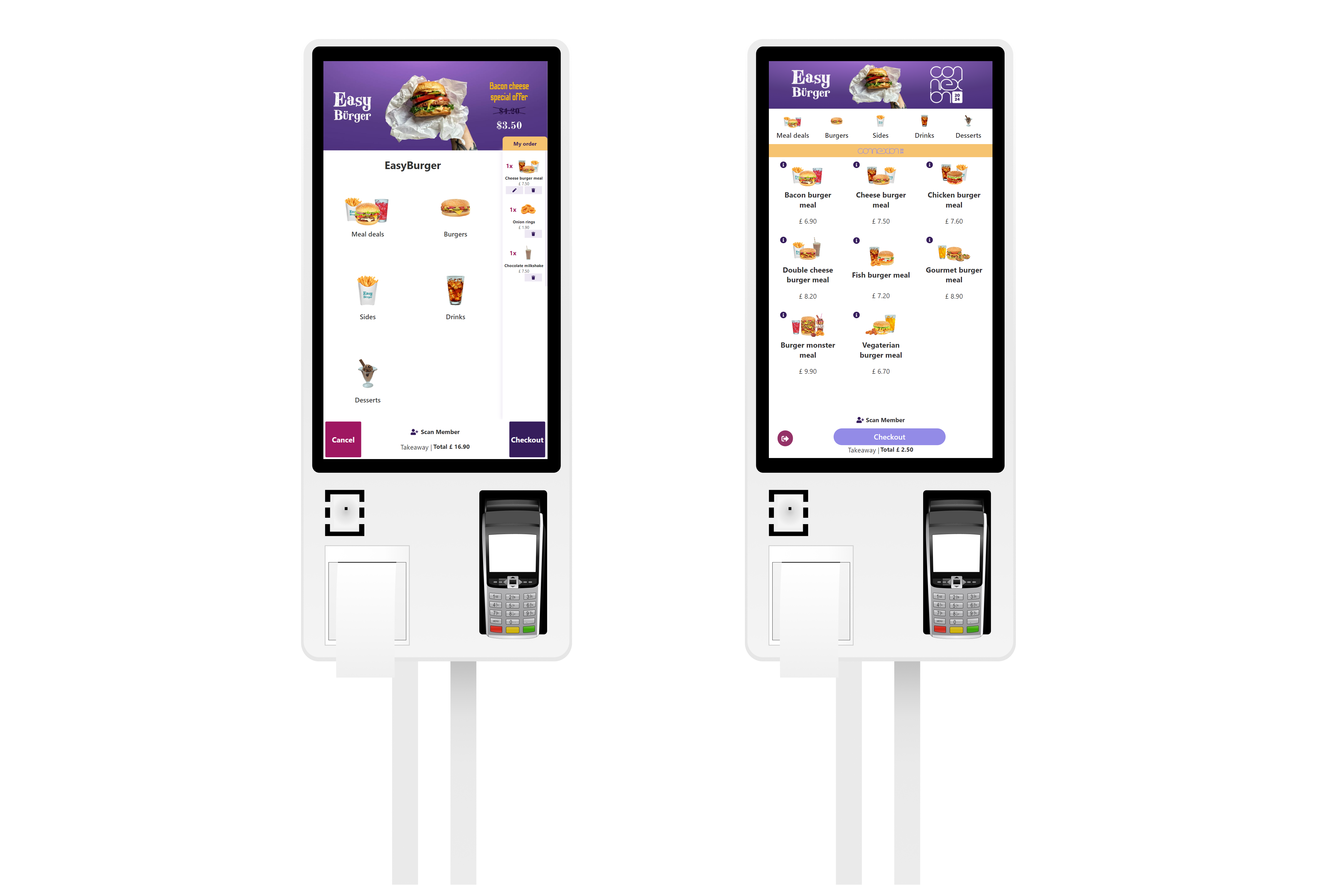 Upselling and Cross Selling
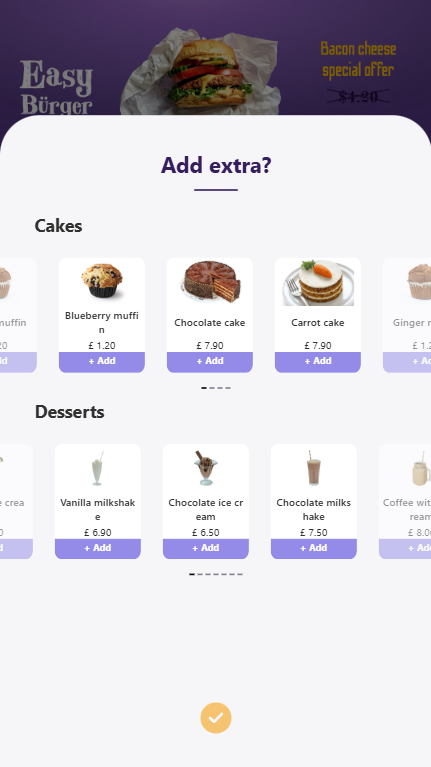 Upselling
Sell a burger suggest a deal

Cross sell
Offer additional items
When adding an item
At checkout
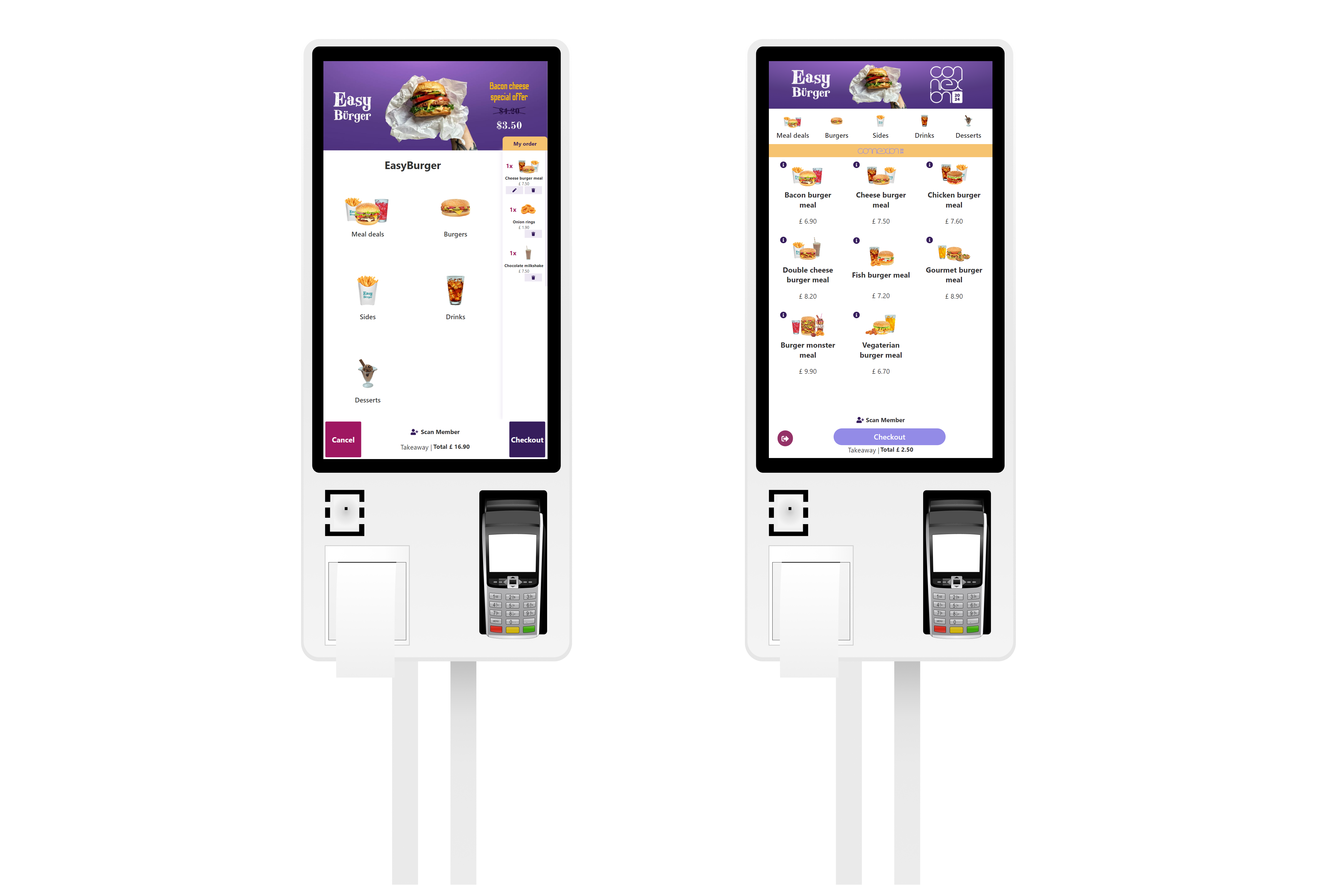 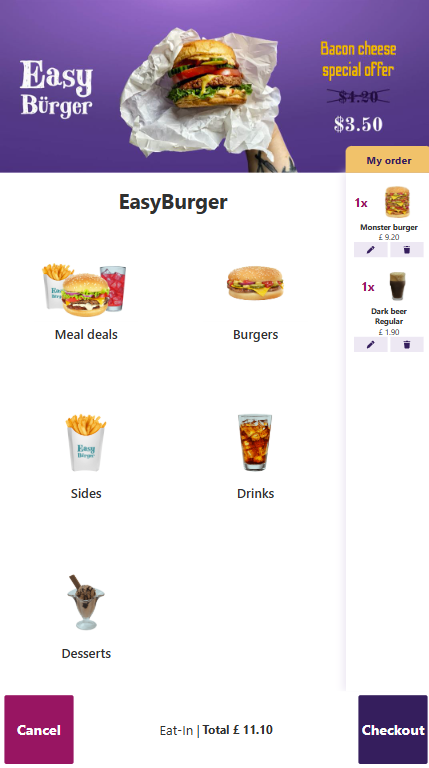 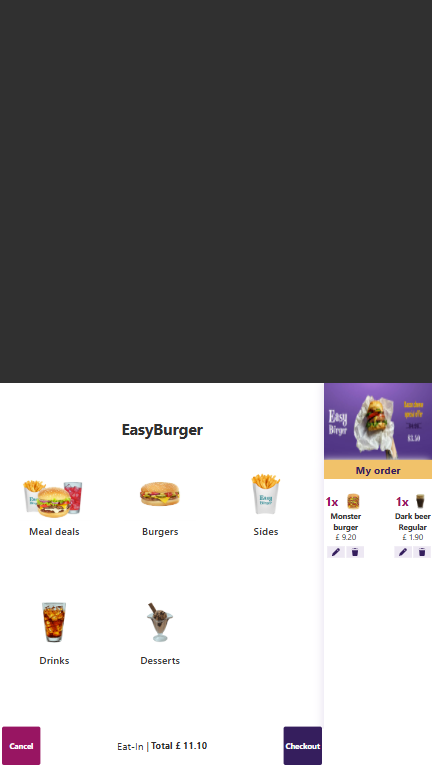 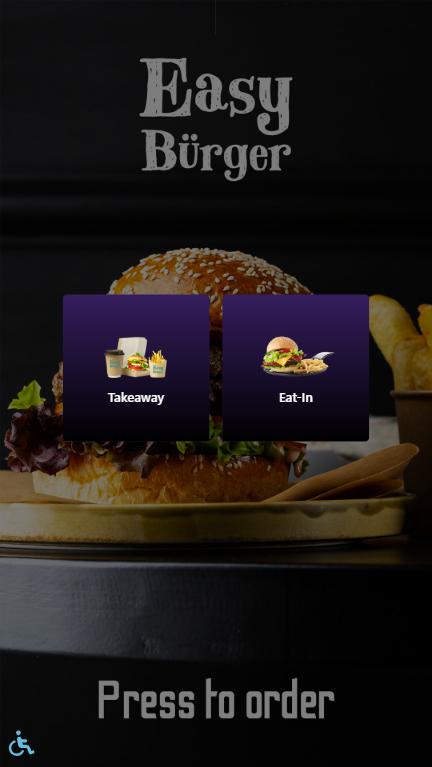 Accessibility
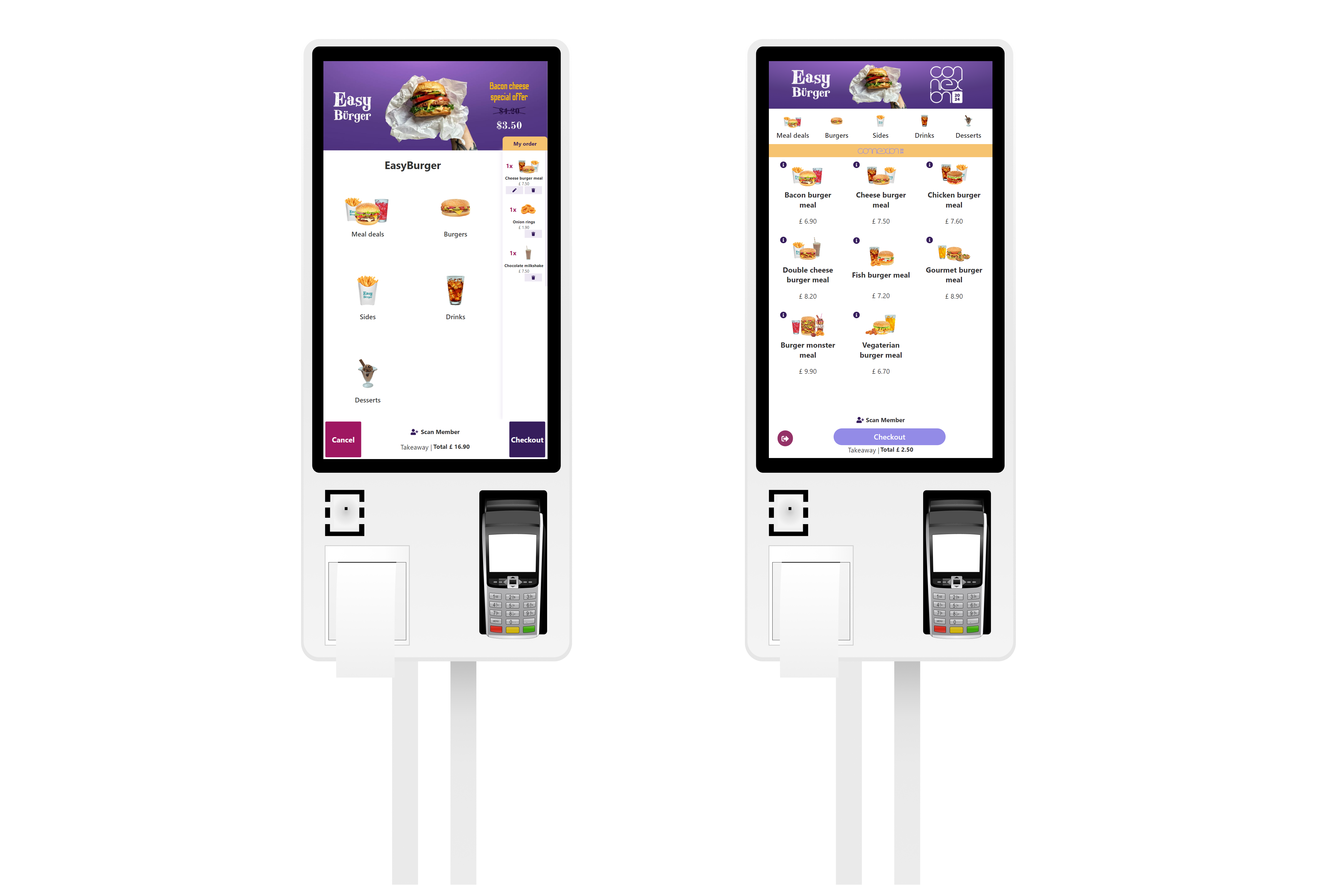 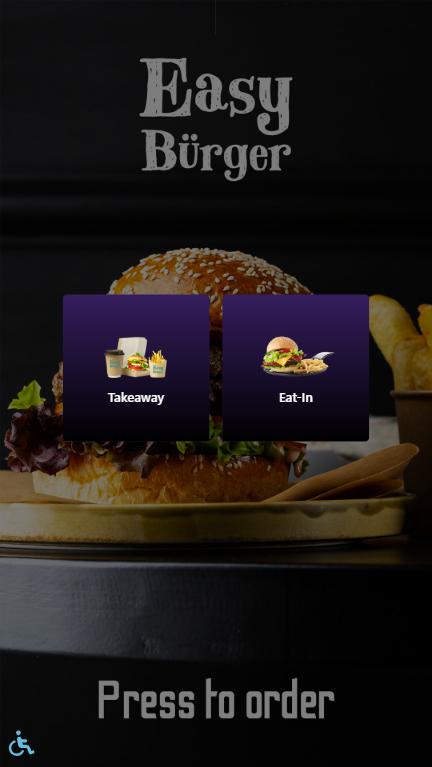 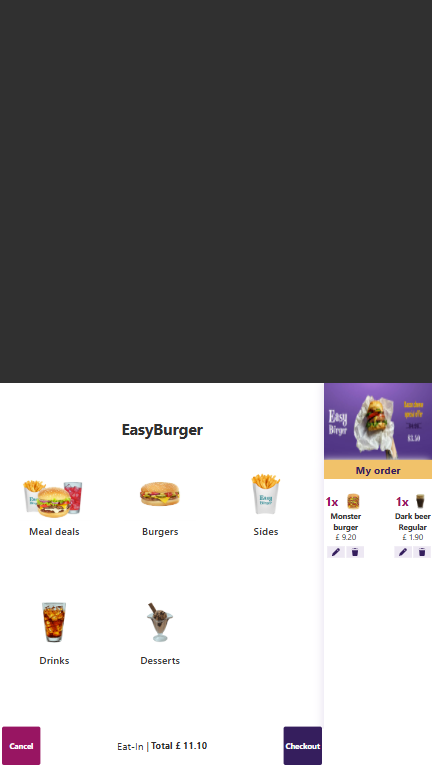 Accessibility
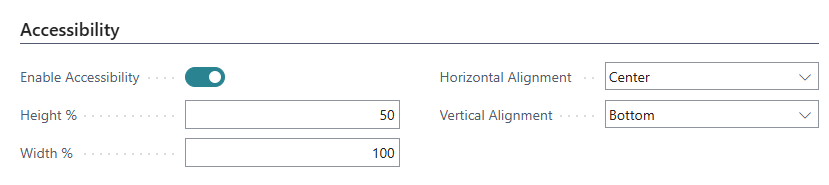 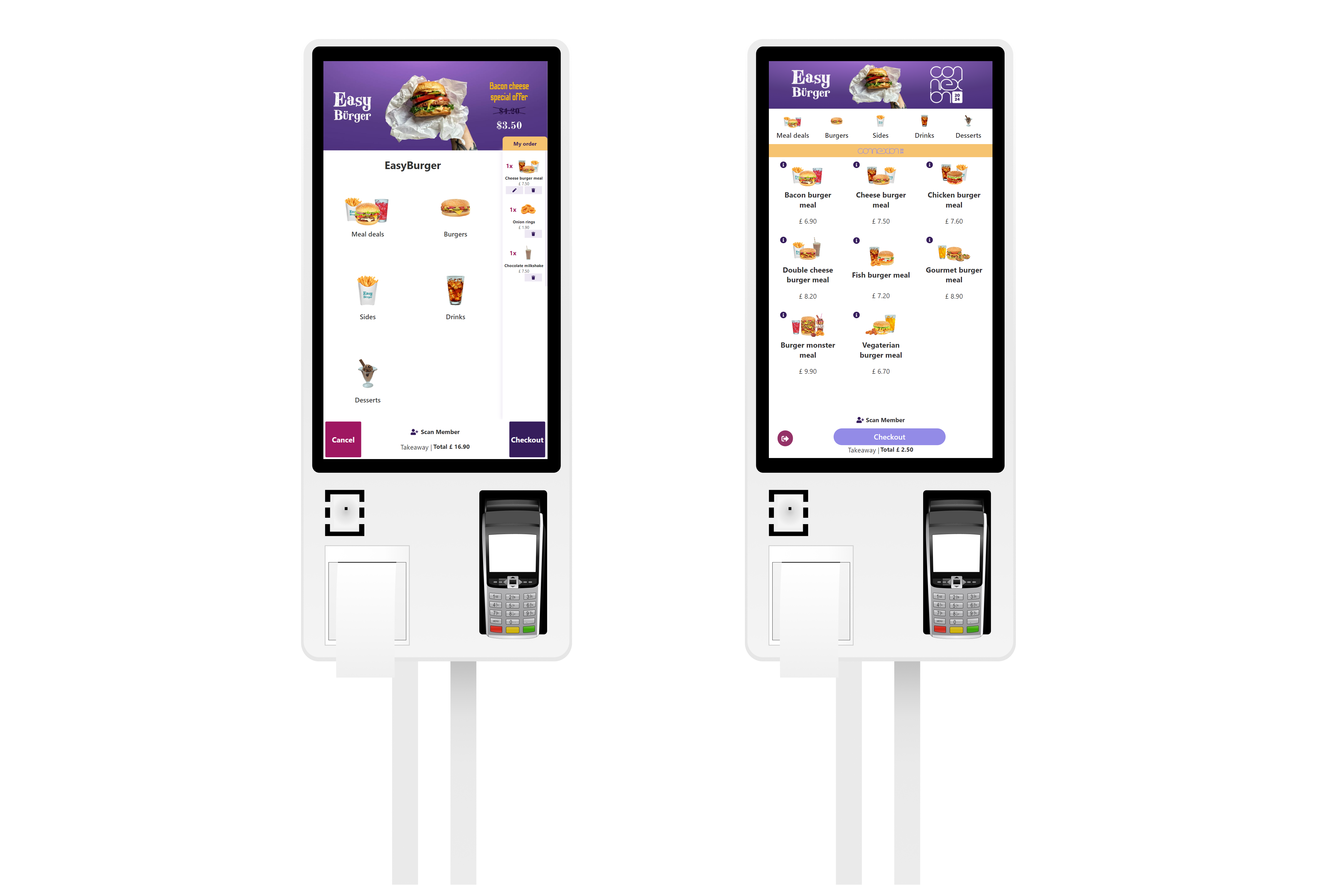 Pay at Counter
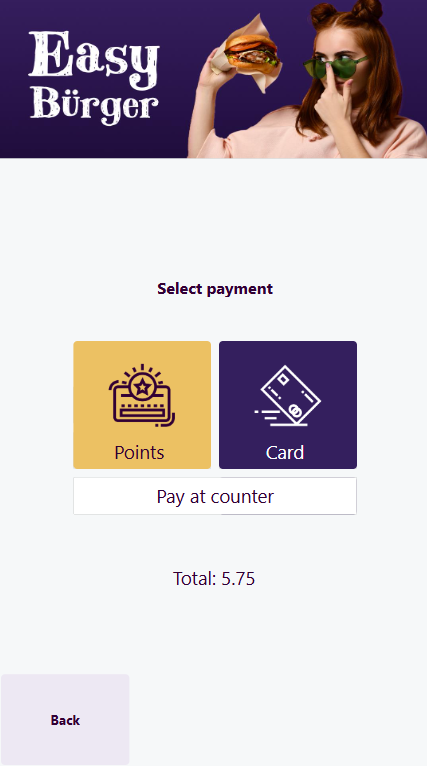 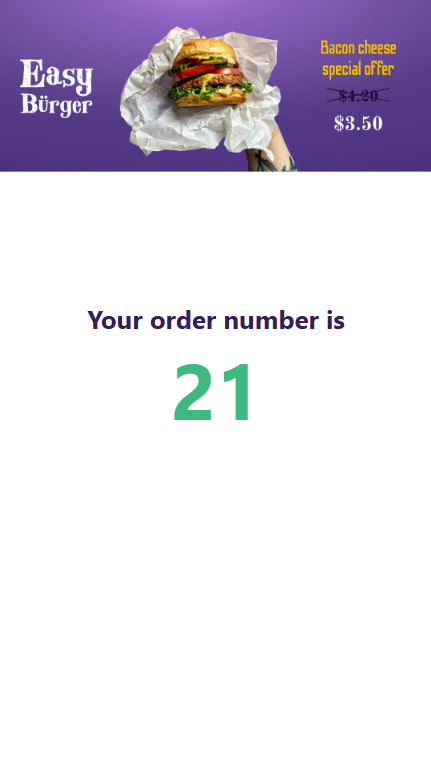 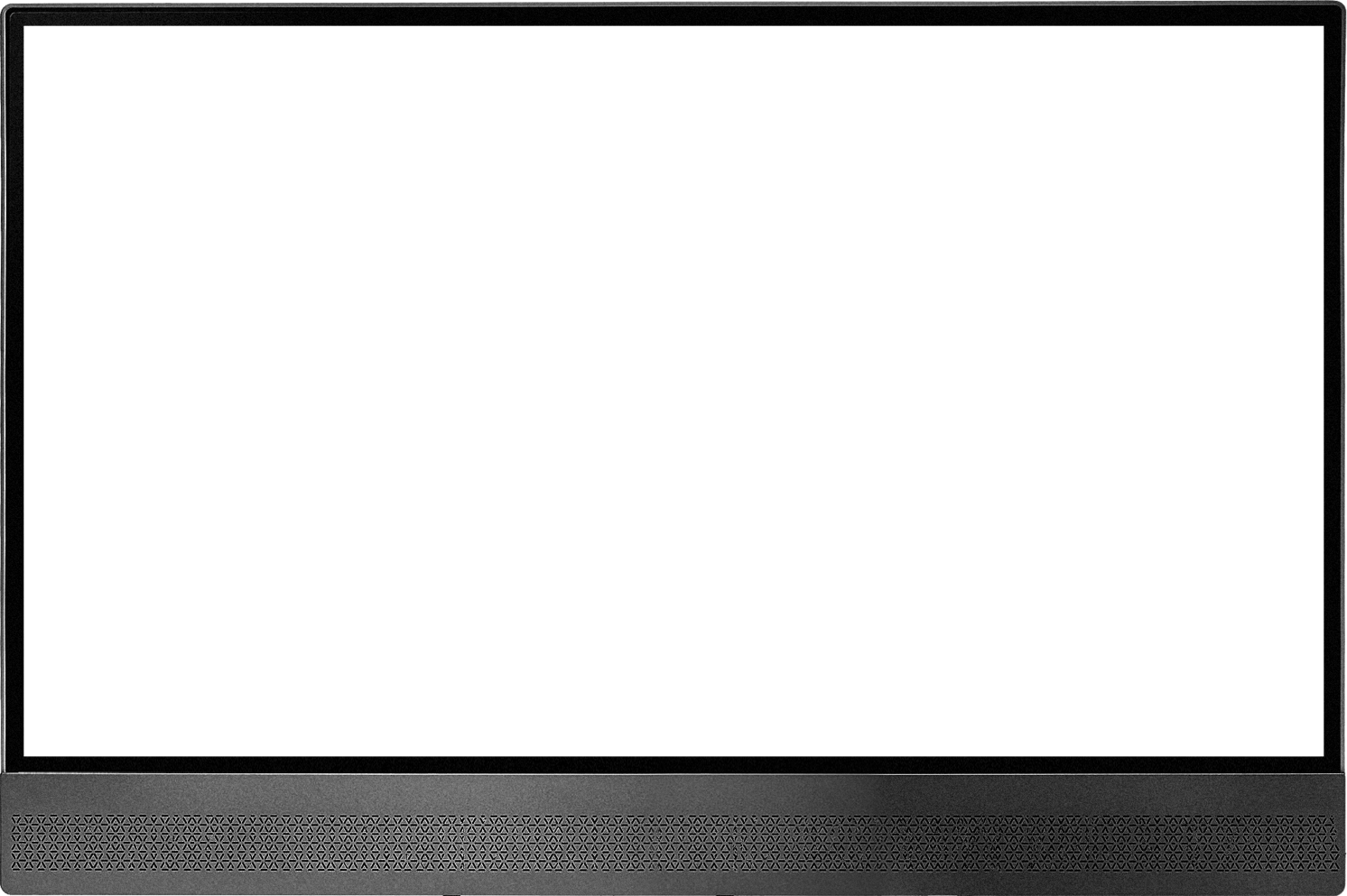 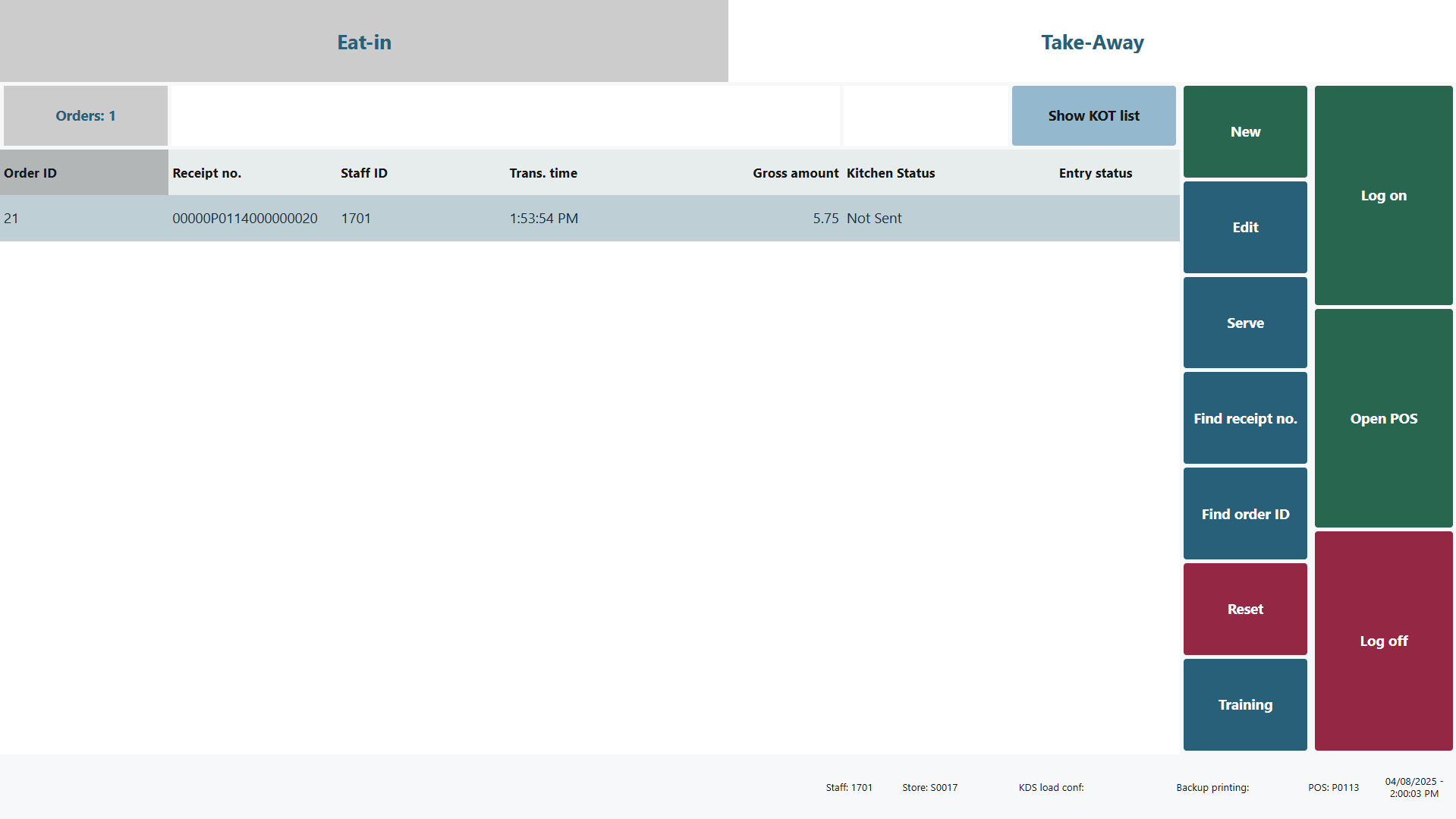 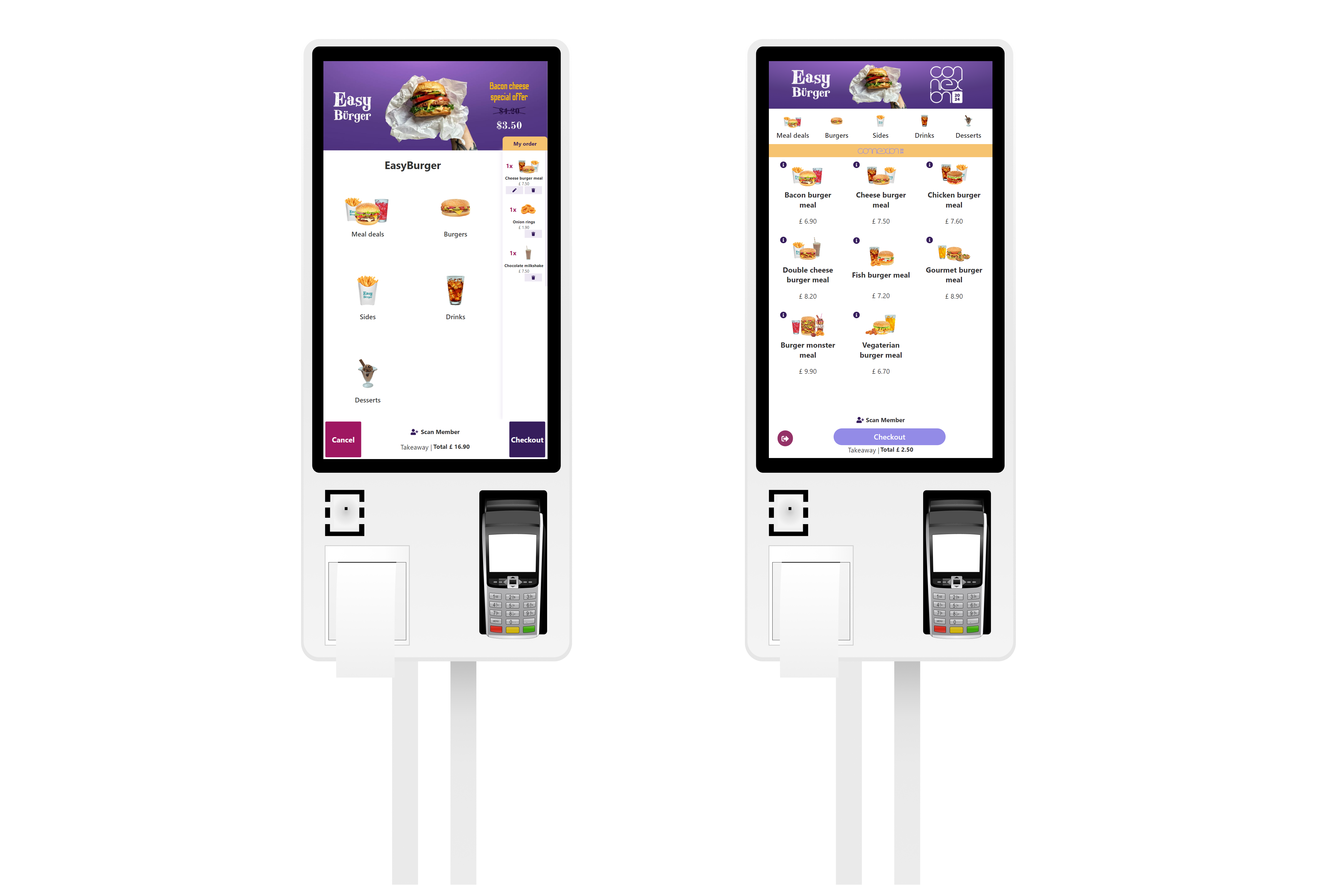 Kiosk Closed
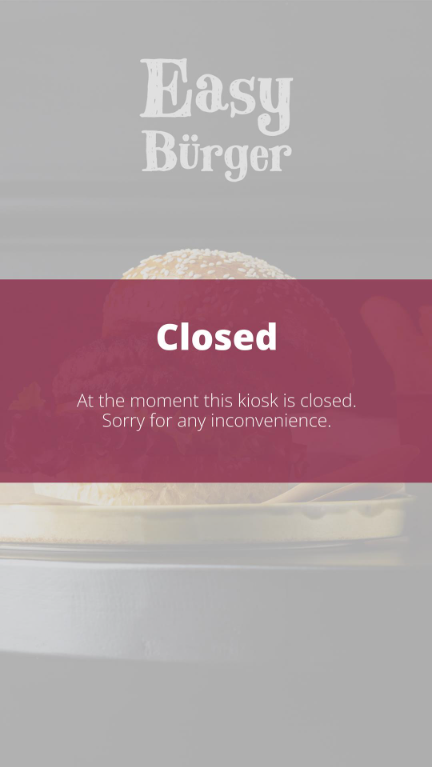 Restaurant calendar
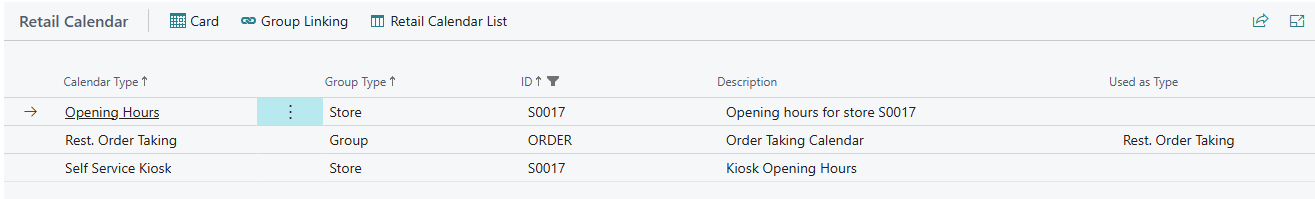 Self Service Kiosk Profile
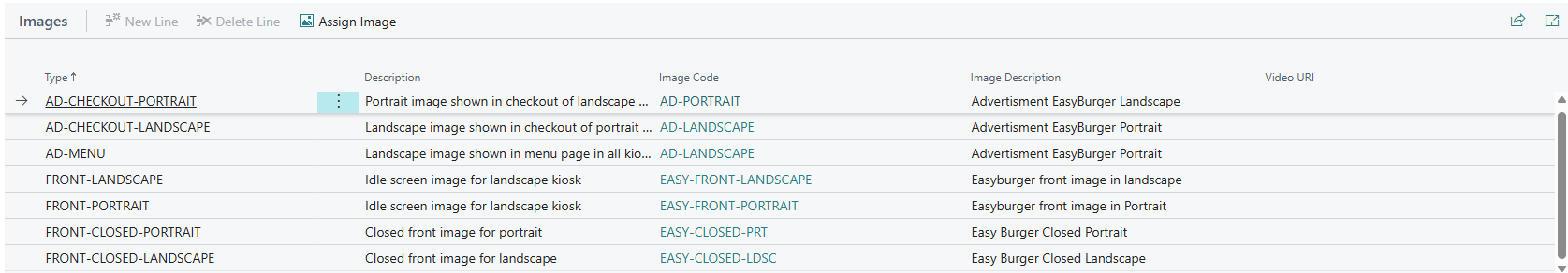 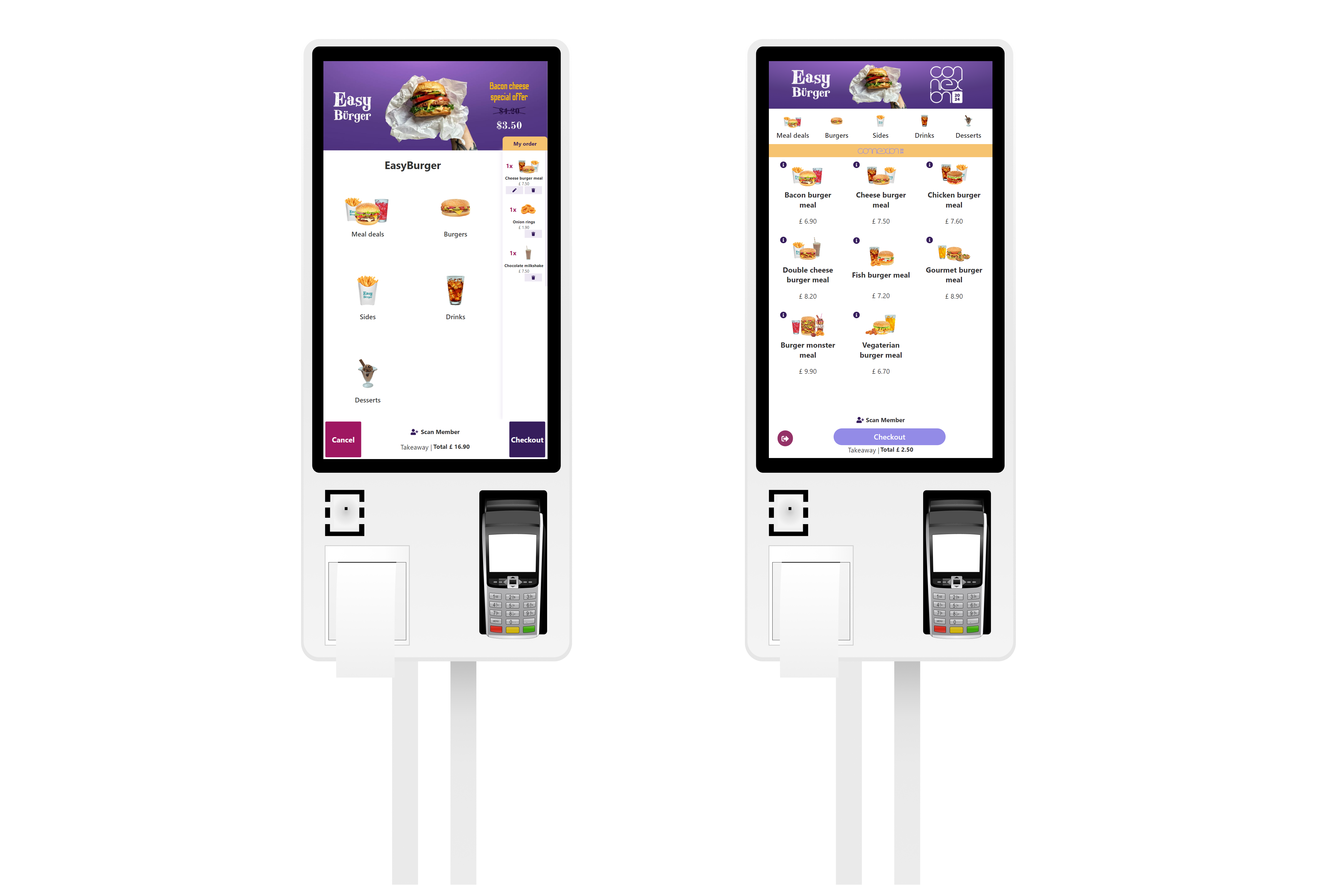 Manager Panel
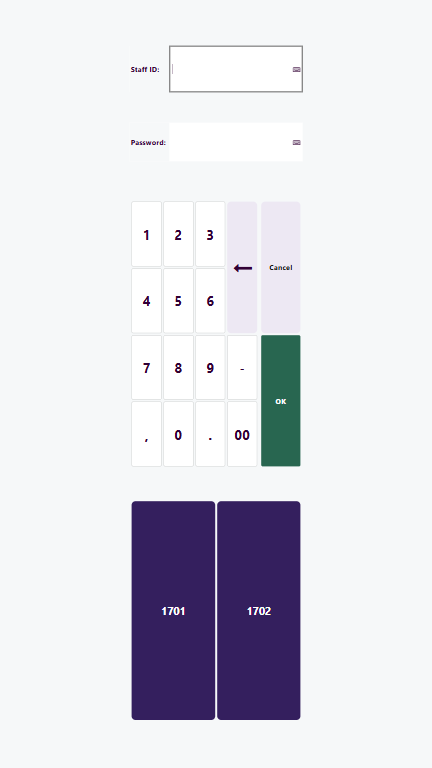 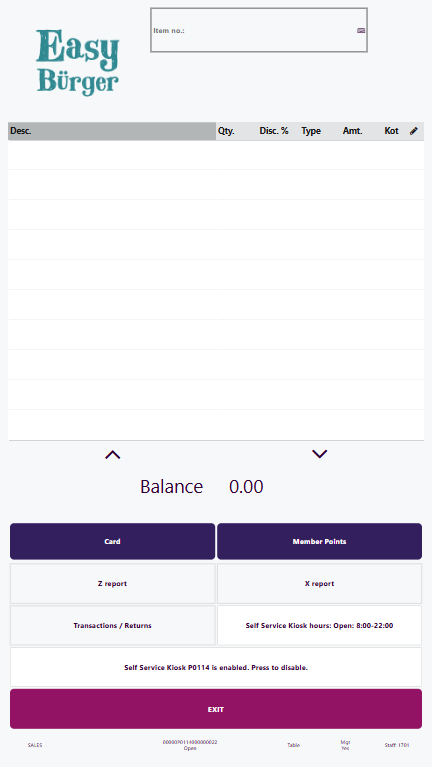 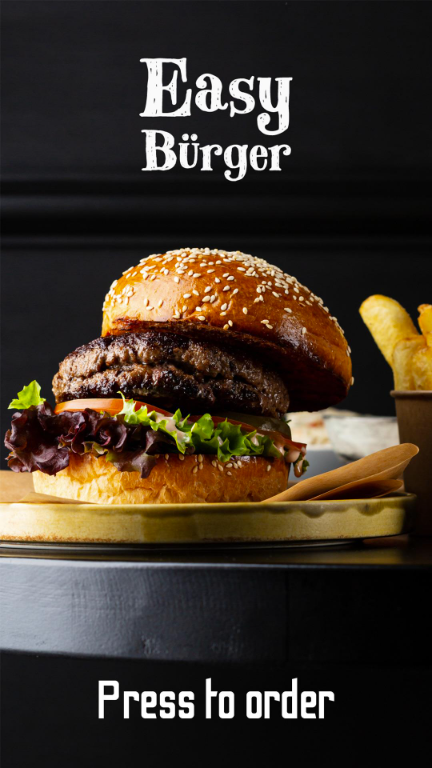 POS panel 
Printing Z reports 
Enabling/disabling the Kiosk
Refunding transactions

Configured in Self Service Kiosk profile
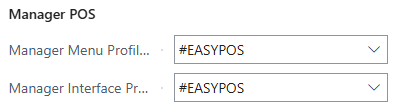 Customers serve themselves
Order host to work with orders coming from ecommerce

QR orders – Group orders

Print a QR code specific for a seating
Data-driven decisions
Analytics for LS Central 
Hospitality reports
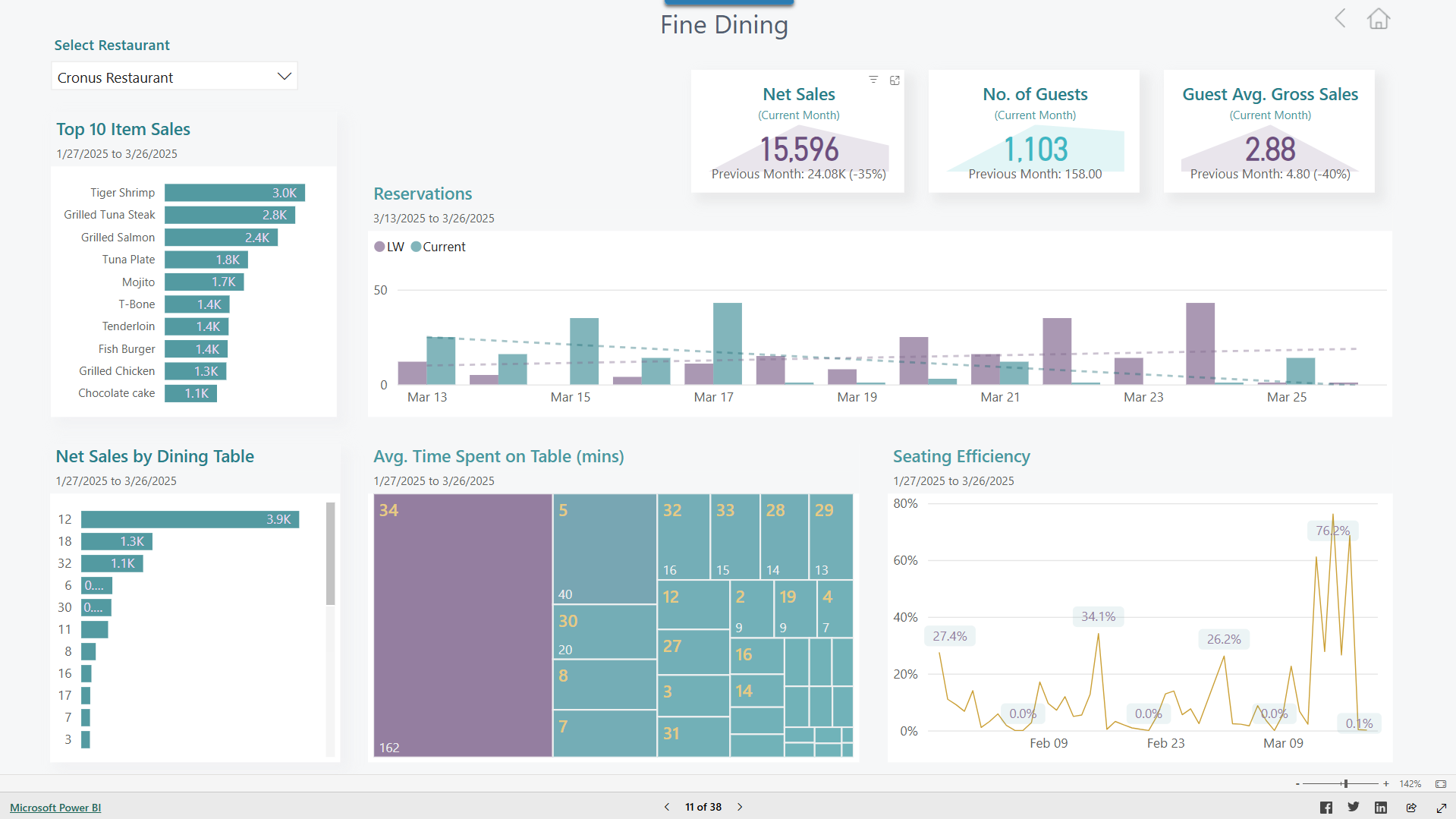 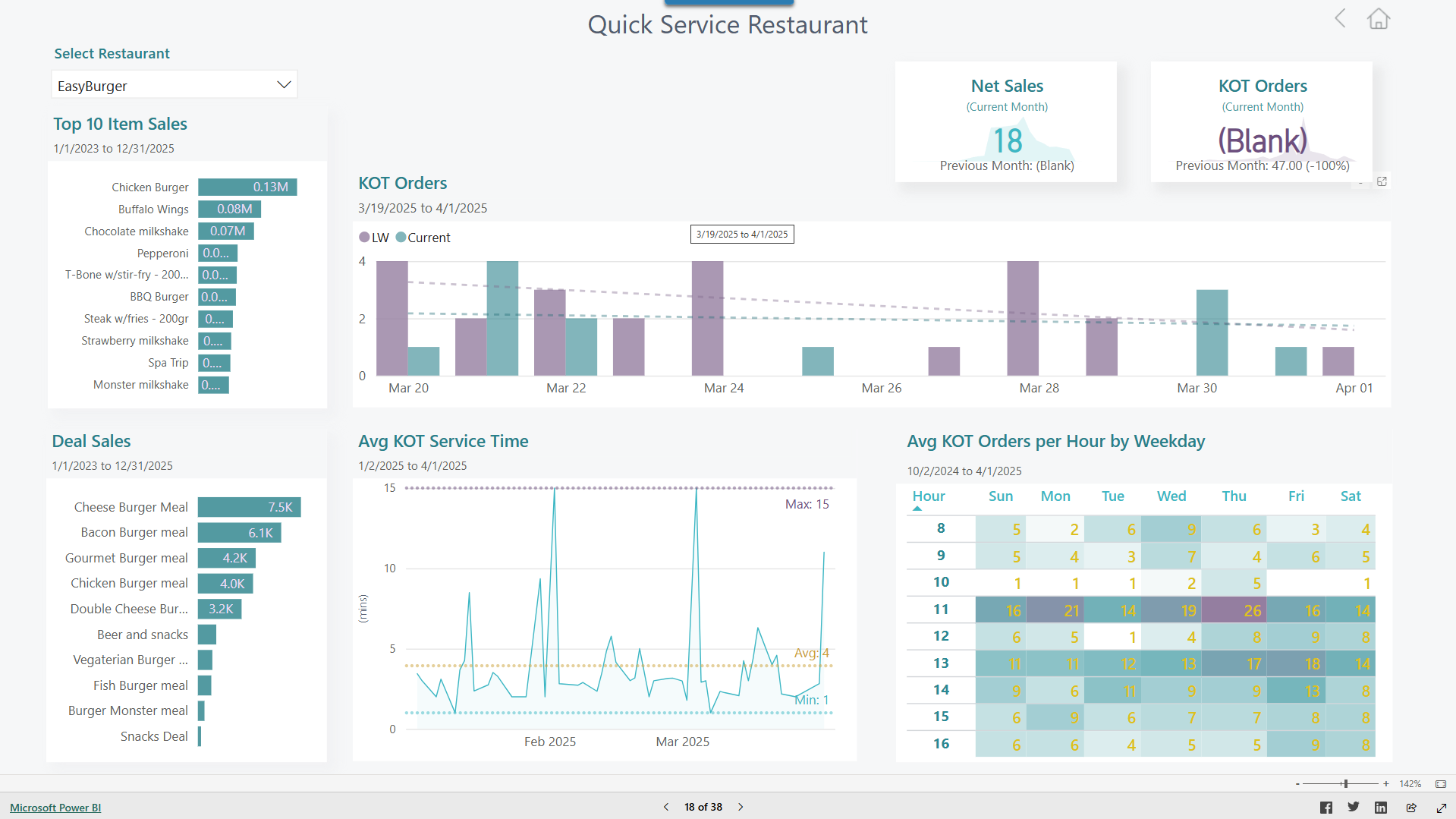 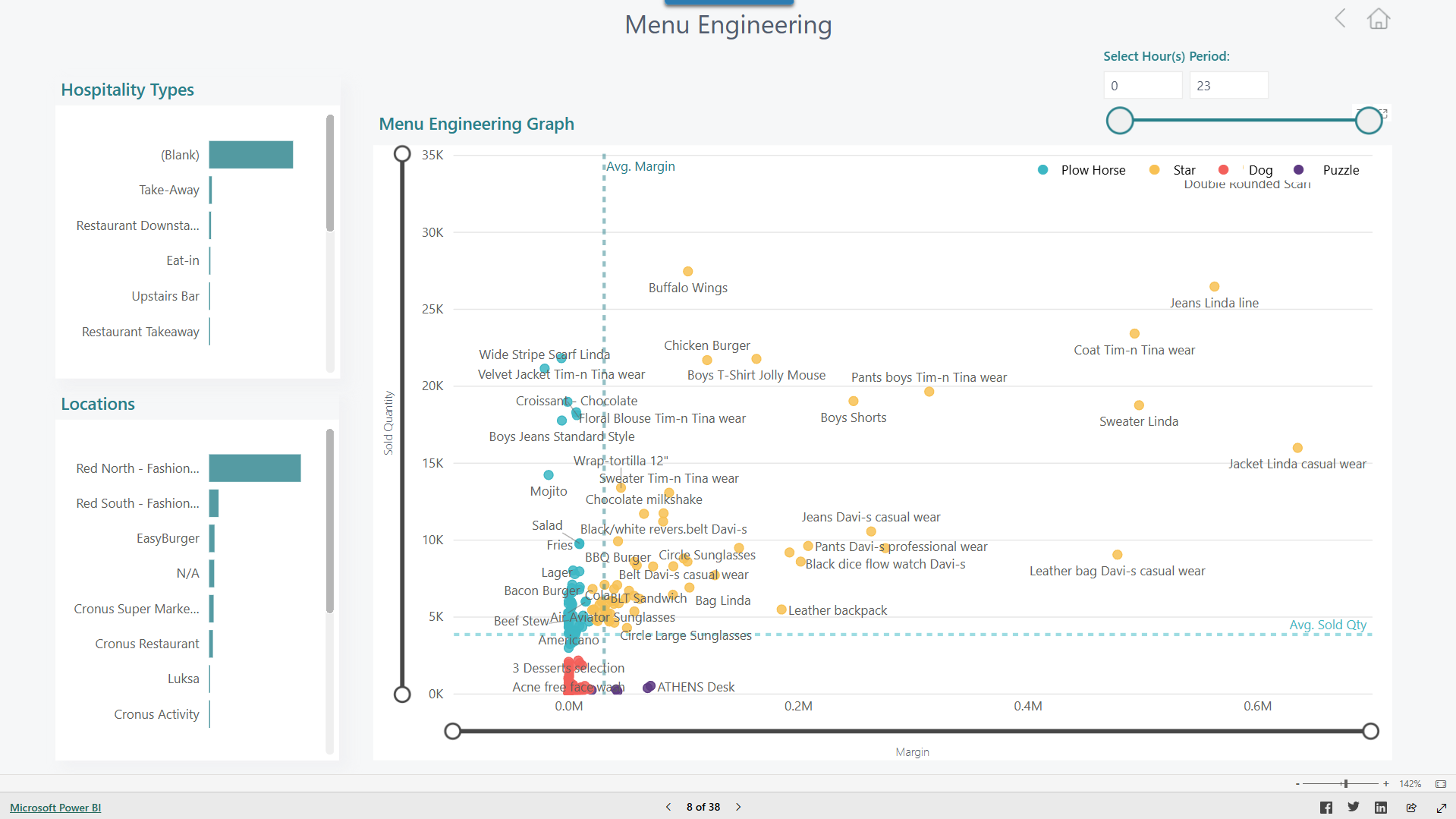 Kitchen efficiency
Web based kitchen display system 
Hardware agnostic
Tablets
Load balance or manual assignment
Undo
Ghost stations
Flexible CFD
Print tickets or labels
Kitchen manager dashboard


Kitchen robotics?
System overview
POS
Printers
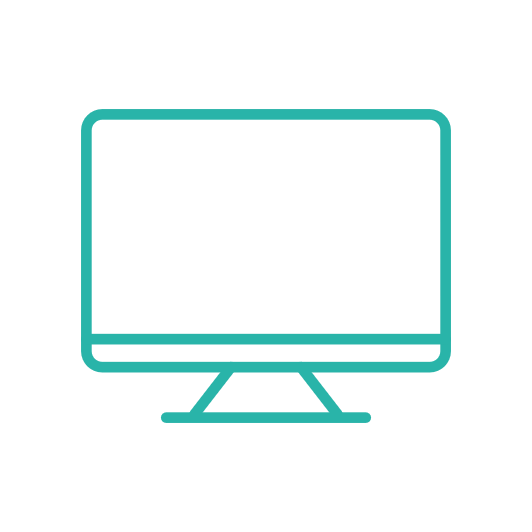 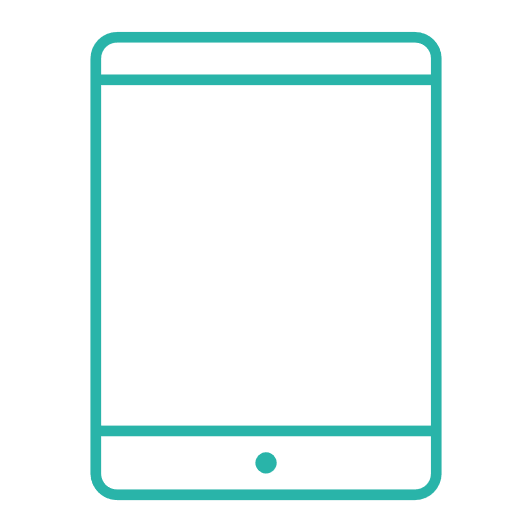 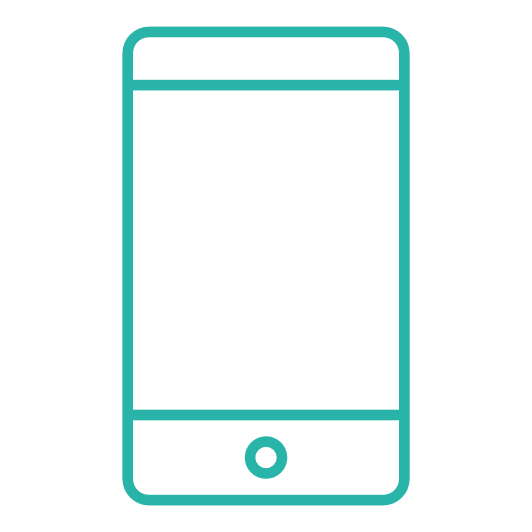 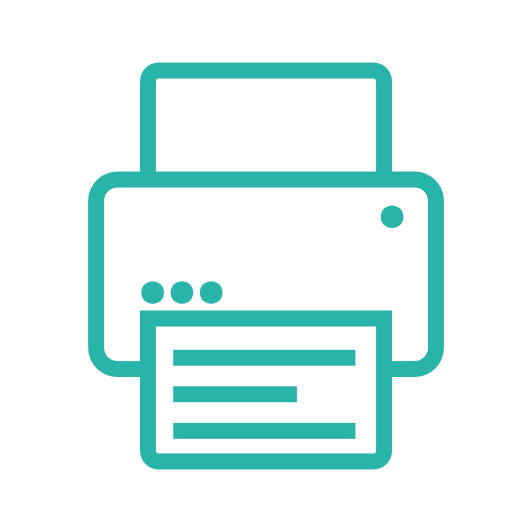 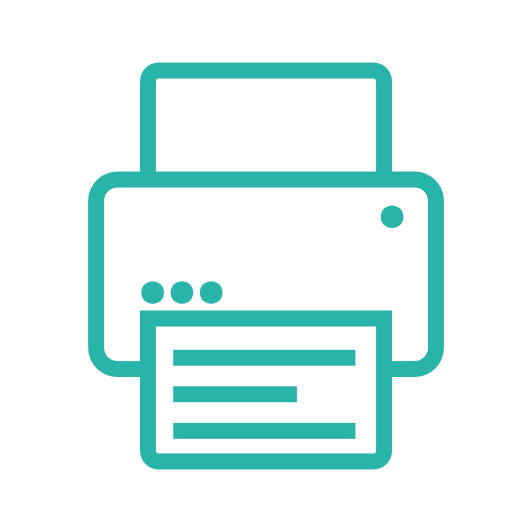 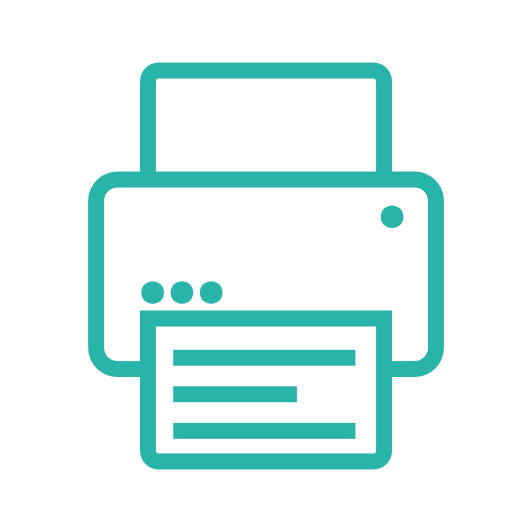 Hardwarestation
Kitchen Service
Kitchen screens
Multiple Business Central Service Tiers
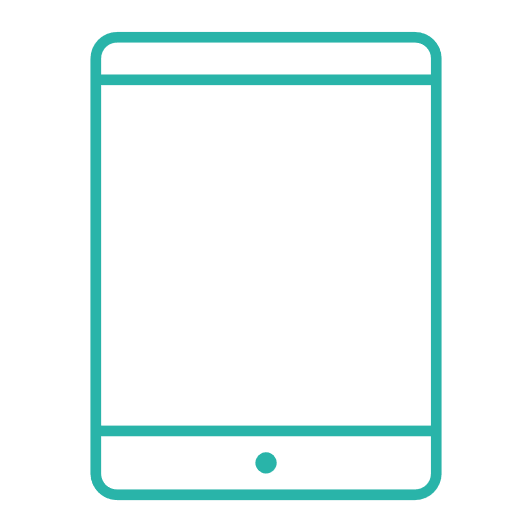 Business Central Service Tier
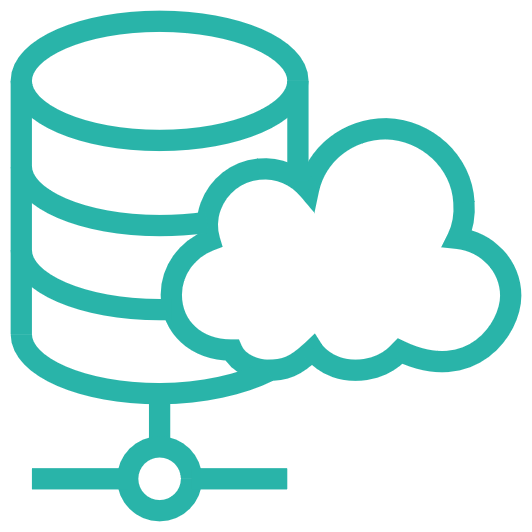 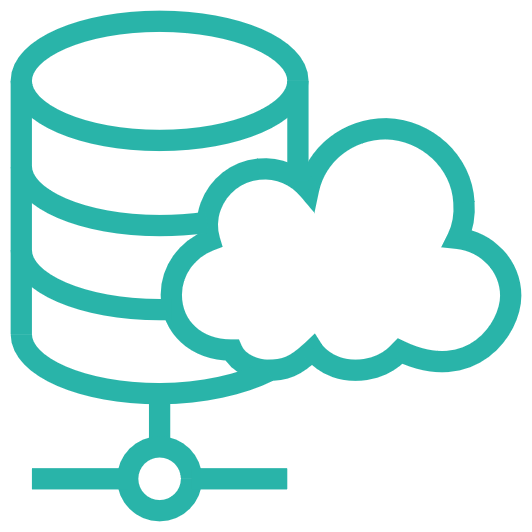 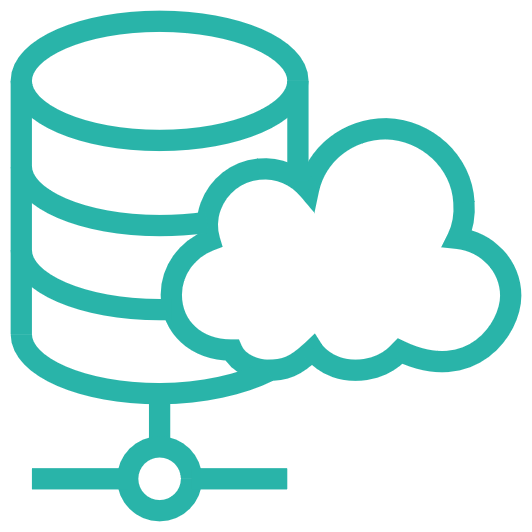 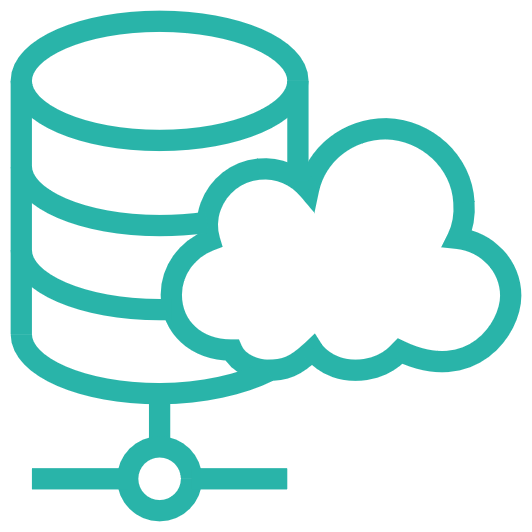 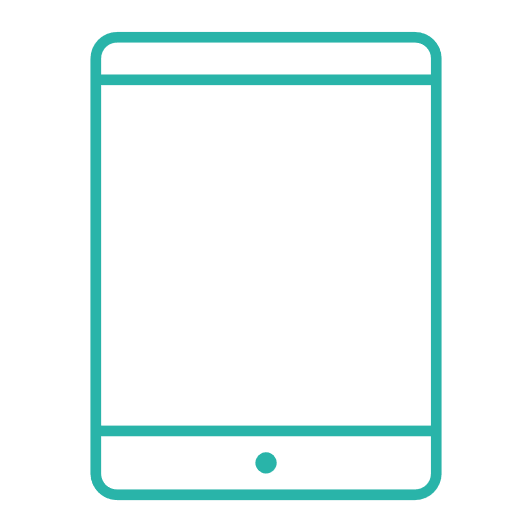 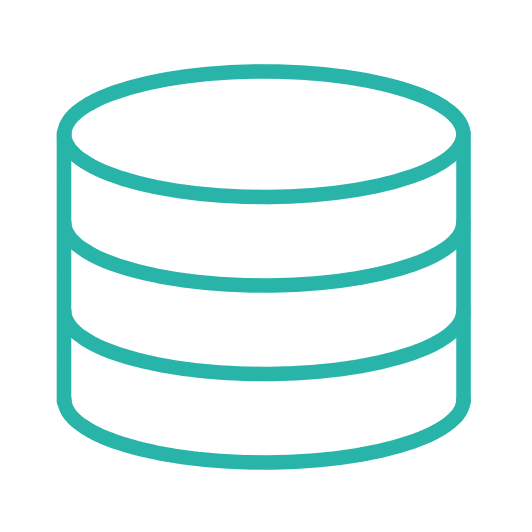 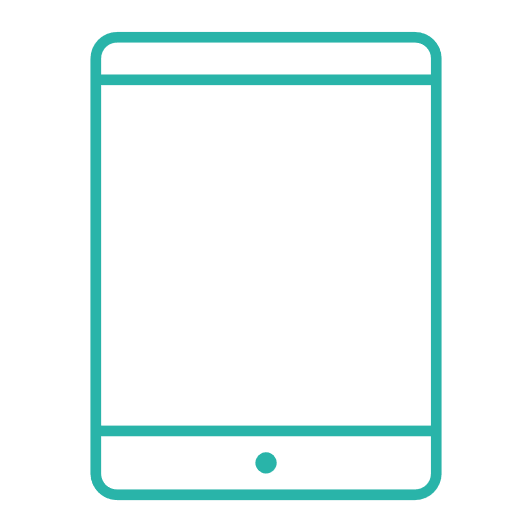 Ecommerce
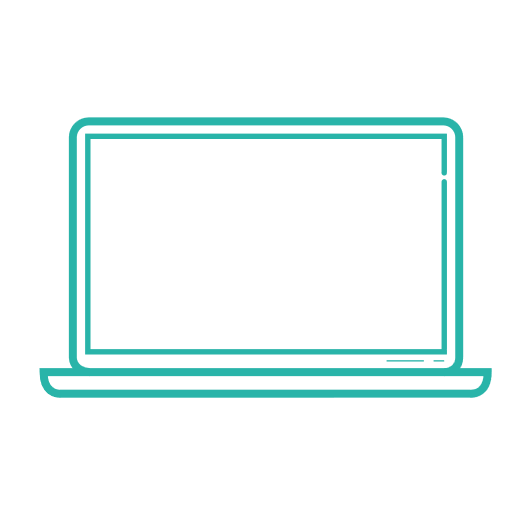 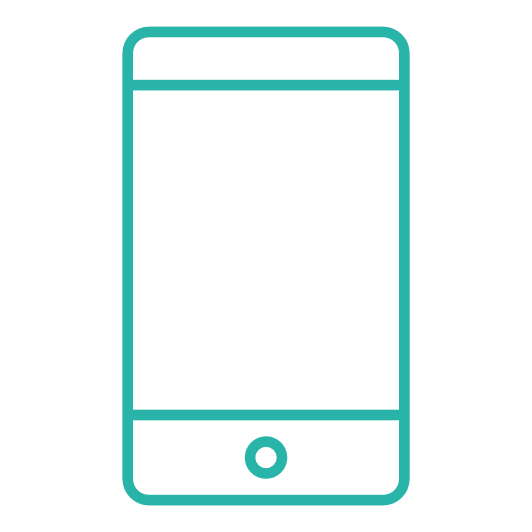 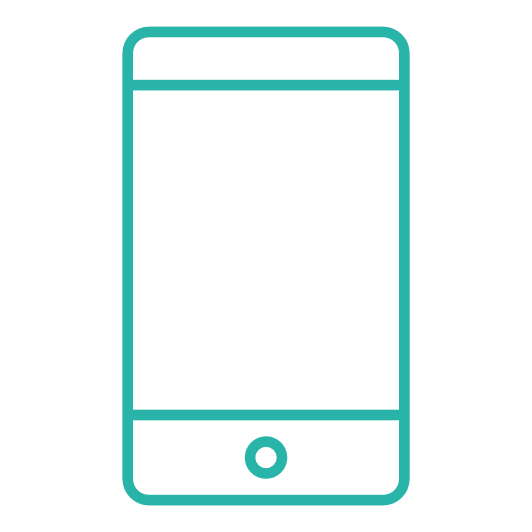 Expeditor
Burgergroup
Burger 1
Kitchen
Drinks
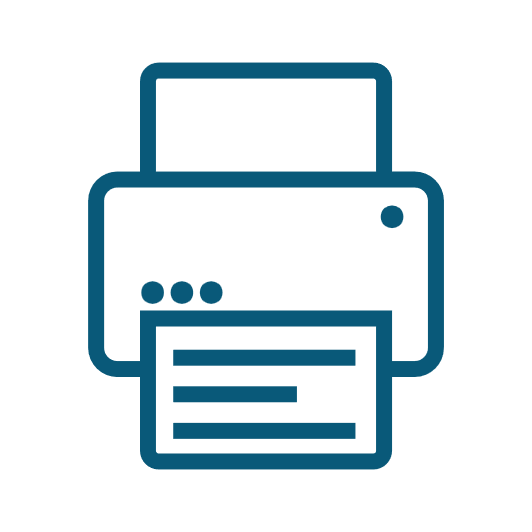 Bar
Expeditor
Burgergroup
Burger 1
Customer facing display
Kitchen
CFD
Drinks
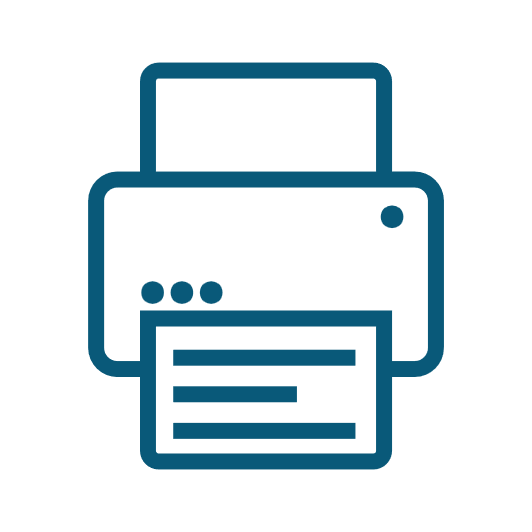 Bar
Expeditor
Burgergroup
Assembly group
Burger 1
Assembly 1
Customer facing display
Kitchen
CFD
Drinks
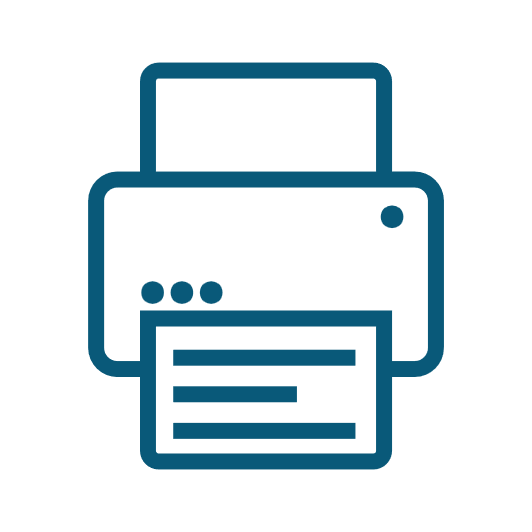 Bar
Expeditor
Burgergroup
Assembly group
Burger 1
Assembly 1
Customer facing display
Burger 2
Assembly 2
Kitchen
Burger 3
Assembly 3
CFD
Drinks
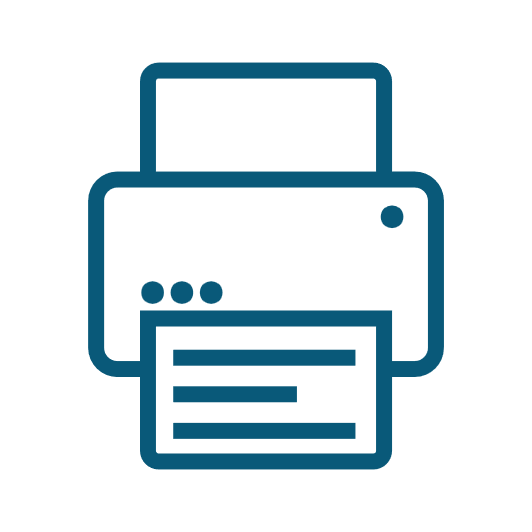 Bar
Expeditor
Assign
Burgergroup
Assembly group
Burger 1
Assembly 1
Customer facing display
Assign
Burger 2
Assembly 2
Kitchen
Burger 3
Assembly 3
CFD
Drinks
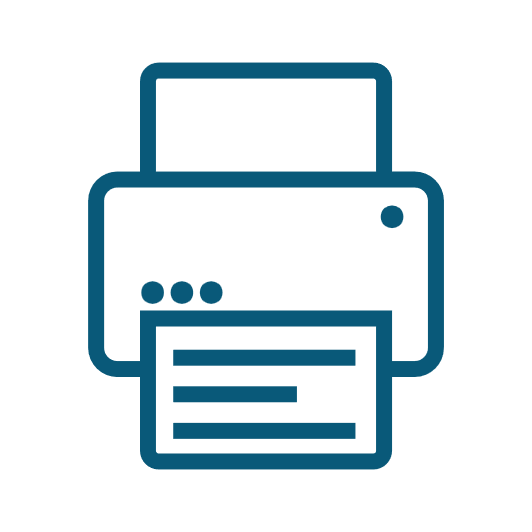 Bar
Bar
Expeditor
Assign
Burgergroup
Assembly group
Burger 1
Assembly 1
Customer facing display
Assign
Burger 2
Assembly 2
Kitchen
Burger 3
Assembly 3
CFD
Ghost Burger
Drinks
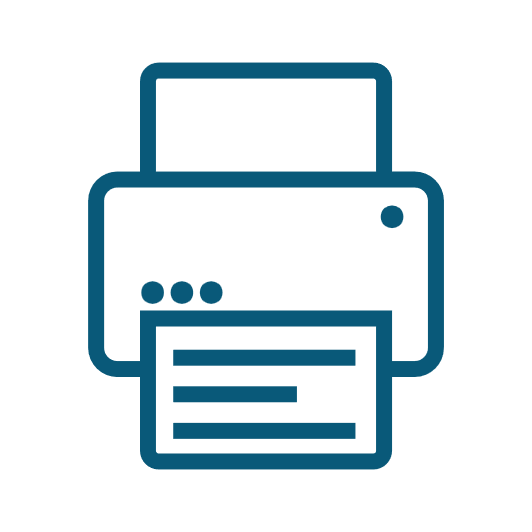 Bar
Bar
Expeditor
Burgergroup
Assembly group
Burger 1
Assembly 1
Customer facing display
Burger 2
Assembly 2
Kitchen
Burger 3
Assembly 3
CFD
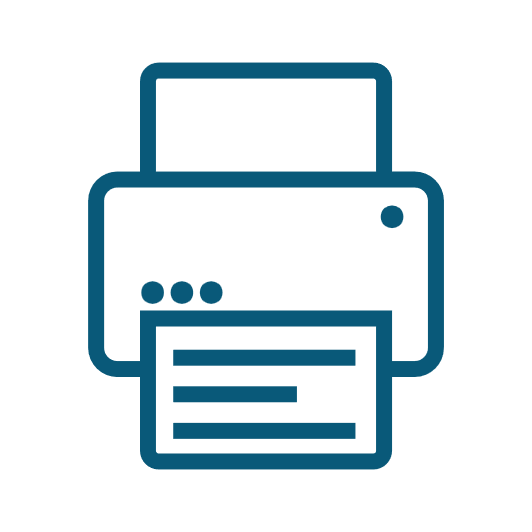 Ghost Burger
Drinks
Bar
Customer facing display
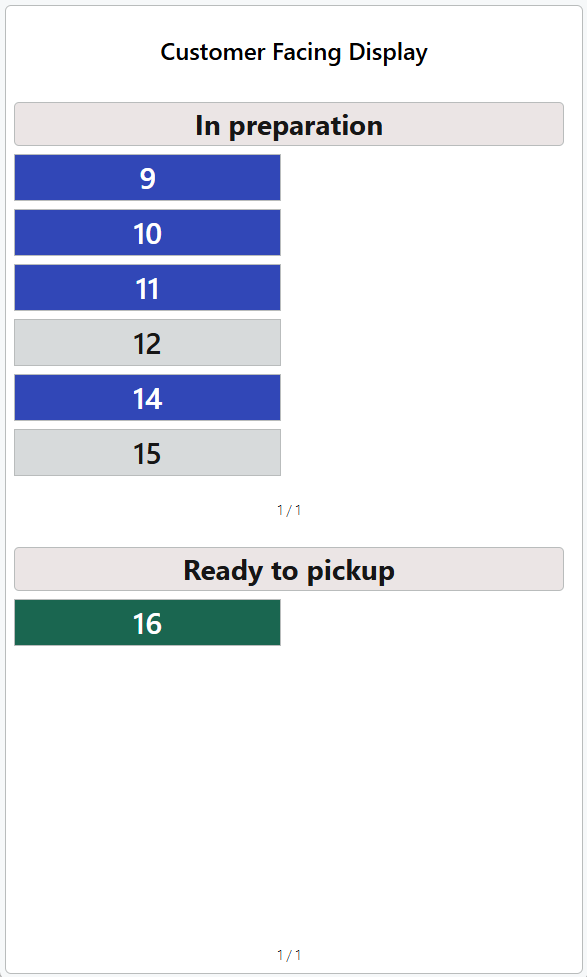 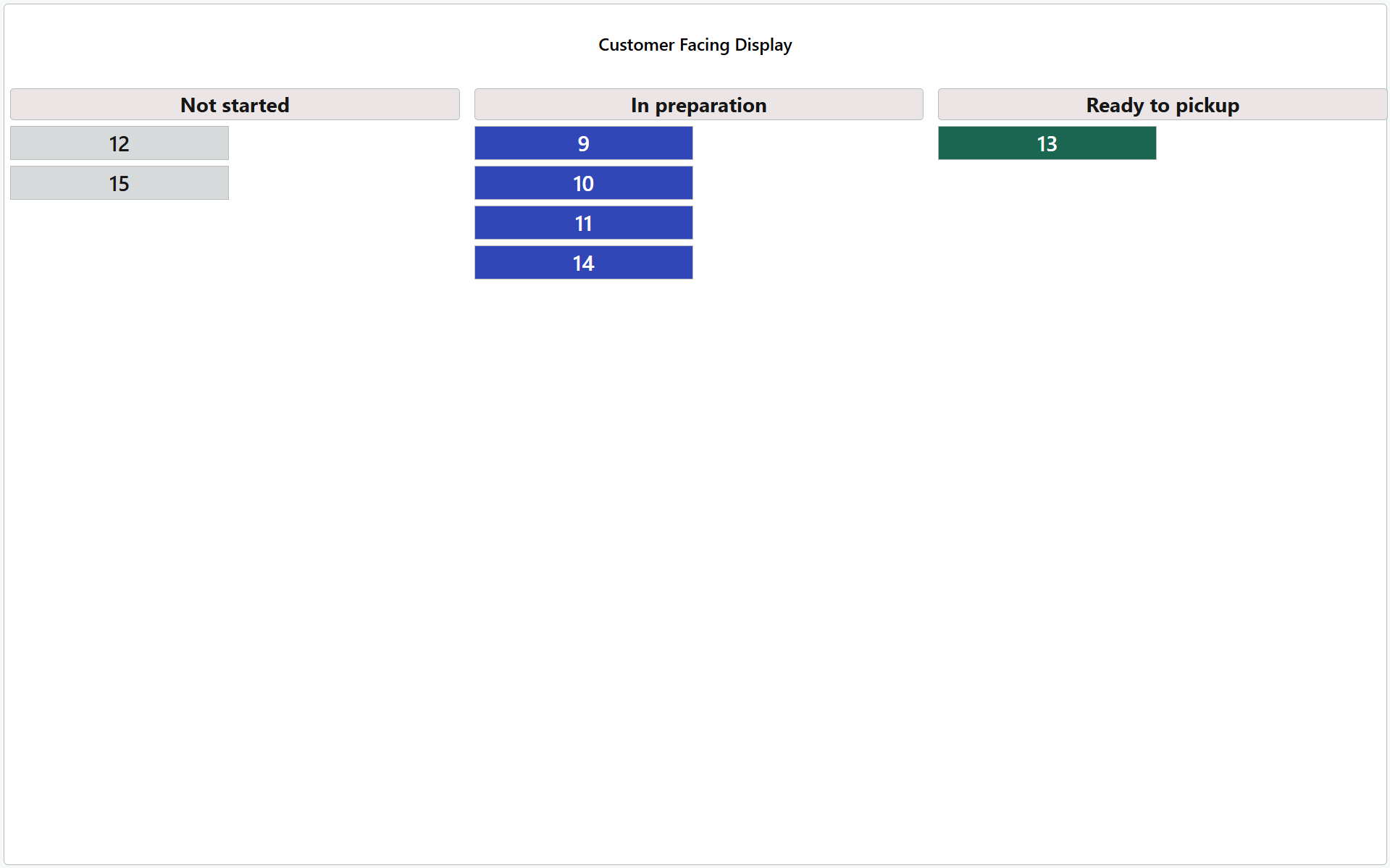 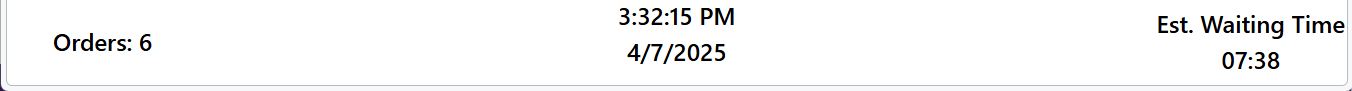 Roadmap for version 27
General F&B
Kiosk
Web KDS
Tips handling enhancements
Enhancements to reservations and allocation
Order host enhancements
LS Central pushes the KOT to KDS
More flexibility in button setup
Turn display on/off 
Line aggregation
Route item modifiers as items
Media component
Preparation instructions
Item modifier enhancements
Color palette configurations
Consulting services
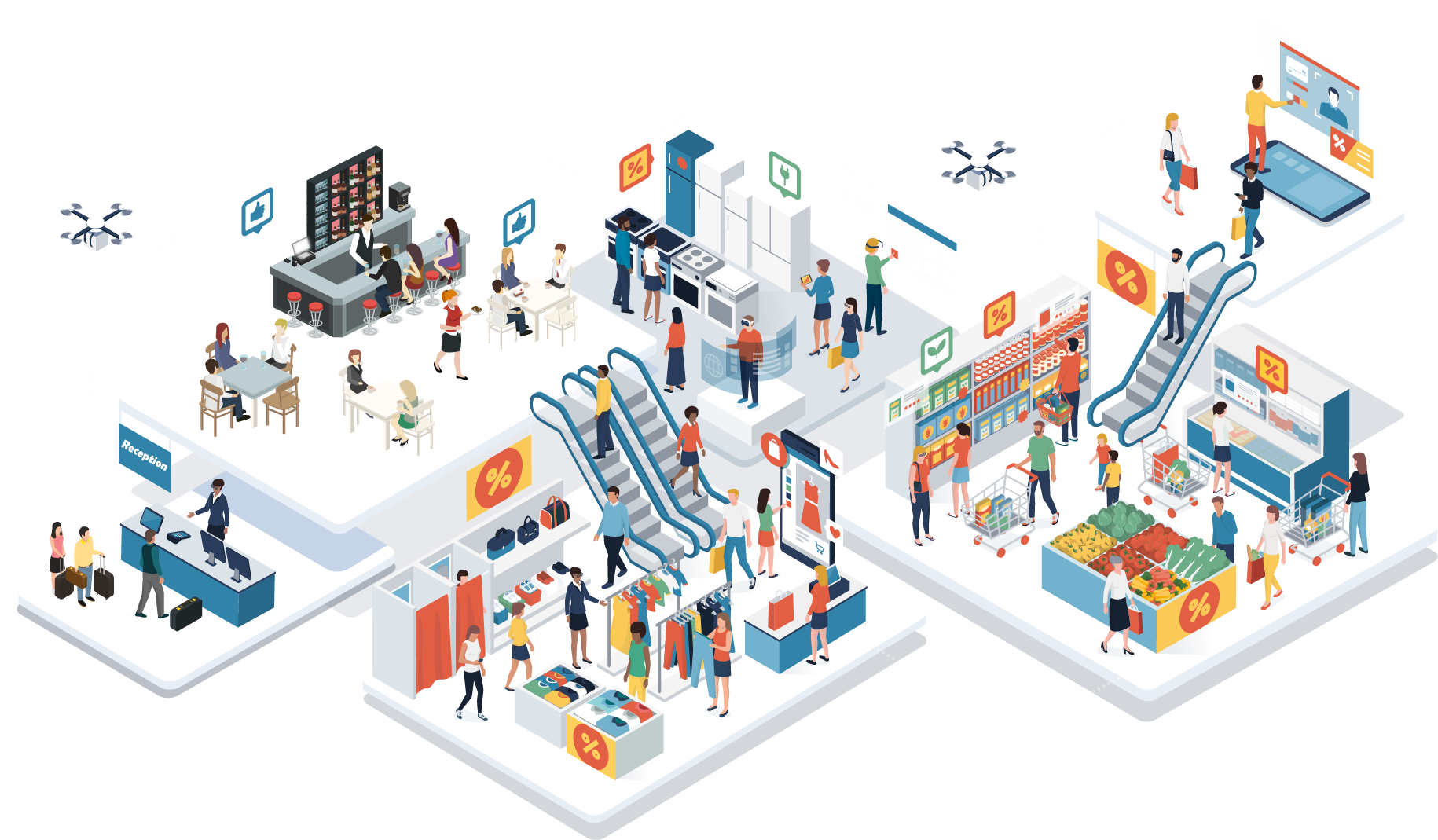 Workshops
Training sessions
Implement
eCommerce
Virtual Machines
Customization
LS Retail MaxAttention